Tekninen toimi-  tilojen käyttöaste
21.4.2021
1
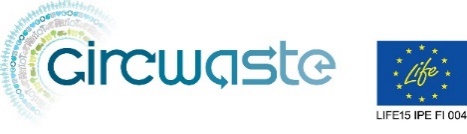 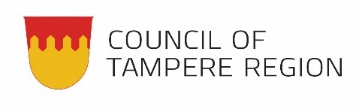 [Speaker Notes: Good afternoon everybody. My name is Nillo Halonen and I come from Tampere Region, Finland. In this project my role is working as an industry specialist of circular economy at Council of Tampere Region in close collaboration with Tampere University of Technology. I am responsible for the execution of the work packages in SCREEN in our region. Today, also present is my supervisor Petri Räsänen, ‎Director in Innovation and Foresight at Council of Tampere Region.

The following is a short introduction to Tampere Region.

Tampere region is the second largest by population and by economy of the 19 regions in Finland. 
There is about half a million people living in Tampere Region, which is roughly 9,2% of the whole population of Finland.
There are 5 major regions in Finland and Tampere region is part of West-Finland major region.
And the city of Tampere is the centre of region
Two other important aspects to the region. Tampere region is currently the most attractive region in Finland and the second fastest growing region in Finland.]
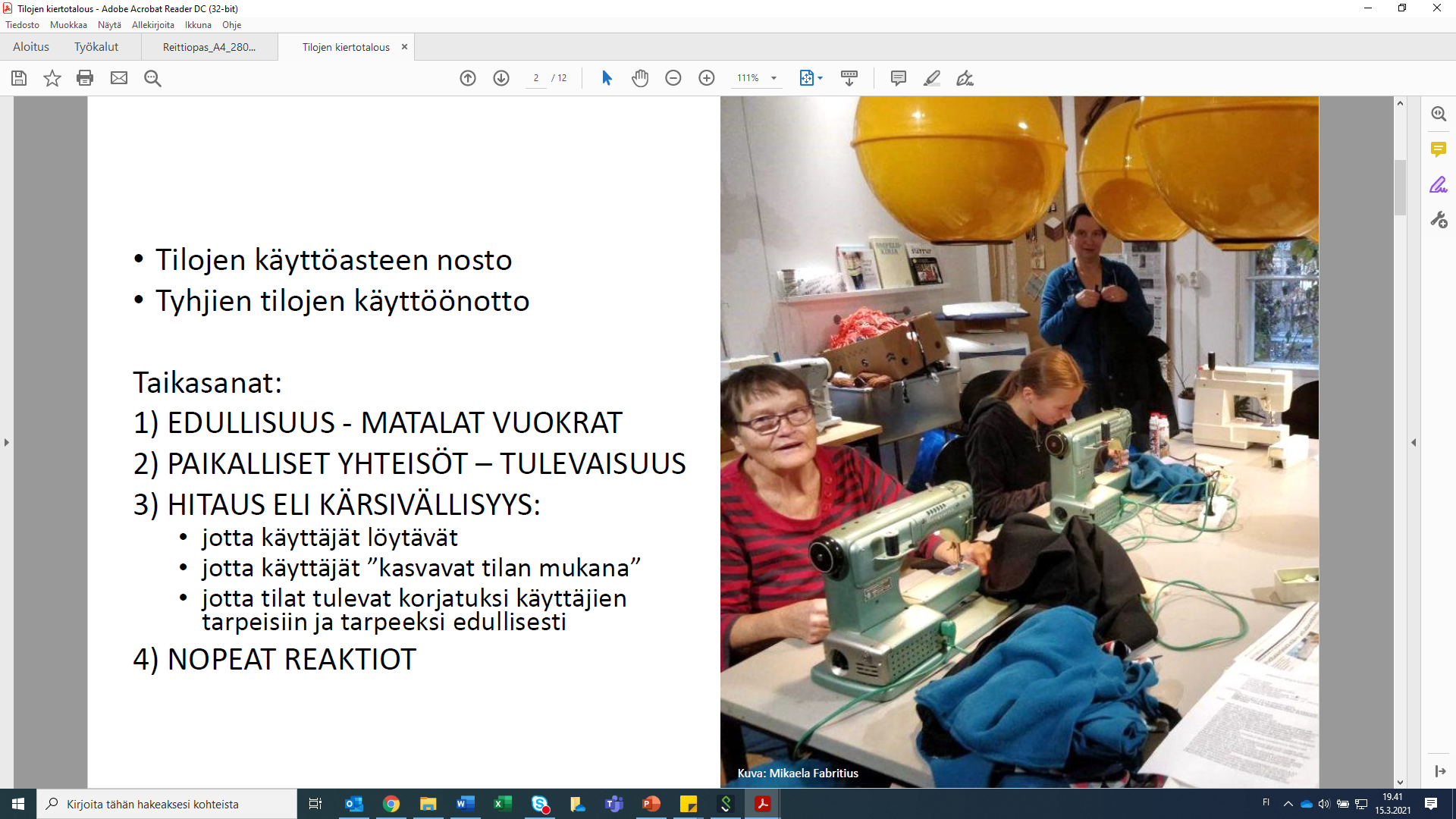 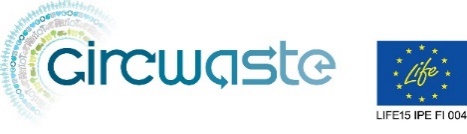 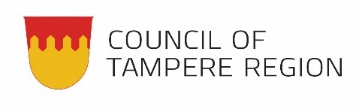 [Speaker Notes: Good afternoon everybody. My name is Nillo Halonen and I come from Tampere Region, Finland. In this project my role is working as an industry specialist of circular economy at Council of Tampere Region in close collaboration with Tampere University of Technology. I am responsible for the execution of the work packages in SCREEN in our region. Today, also present is my supervisor Petri Räsänen, ‎Director in Innovation and Foresight at Council of Tampere Region.

The following is a short introduction to Tampere Region.

Tampere region is the second largest by population and by economy of the 19 regions in Finland. 
There is about half a million people living in Tampere Region, which is roughly 9,2% of the whole population of Finland.
There are 5 major regions in Finland and Tampere region is part of West-Finland major region.
And the city of Tampere is the centre of region
Two other important aspects to the region. Tampere region is currently the most attractive region in Finland and the second fastest growing region in Finland.]
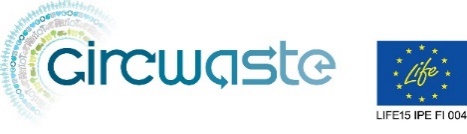 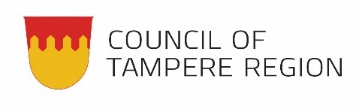 [Speaker Notes: Good afternoon everybody. My name is Nillo Halonen and I come from Tampere Region, Finland. In this project my role is working as an industry specialist of circular economy at Council of Tampere Region in close collaboration with Tampere University of Technology. I am responsible for the execution of the work packages in SCREEN in our region. Today, also present is my supervisor Petri Räsänen, ‎Director in Innovation and Foresight at Council of Tampere Region.

The following is a short introduction to Tampere Region.

Tampere region is the second largest by population and by economy of the 19 regions in Finland. 
There is about half a million people living in Tampere Region, which is roughly 9,2% of the whole population of Finland.
There are 5 major regions in Finland and Tampere region is part of West-Finland major region.
And the city of Tampere is the centre of region
Two other important aspects to the region. Tampere region is currently the most attractive region in Finland and the second fastest growing region in Finland.]
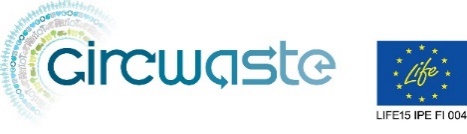 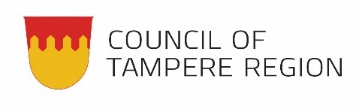 [Speaker Notes: Good afternoon everybody. My name is Nillo Halonen and I come from Tampere Region, Finland. In this project my role is working as an industry specialist of circular economy at Council of Tampere Region in close collaboration with Tampere University of Technology. I am responsible for the execution of the work packages in SCREEN in our region. Today, also present is my supervisor Petri Räsänen, ‎Director in Innovation and Foresight at Council of Tampere Region.

The following is a short introduction to Tampere Region.

Tampere region is the second largest by population and by economy of the 19 regions in Finland. 
There is about half a million people living in Tampere Region, which is roughly 9,2% of the whole population of Finland.
There are 5 major regions in Finland and Tampere region is part of West-Finland major region.
And the city of Tampere is the centre of region
Two other important aspects to the region. Tampere region is currently the most attractive region in Finland and the second fastest growing region in Finland.]
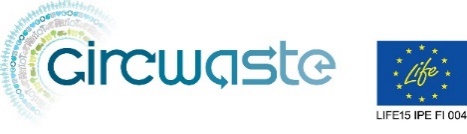 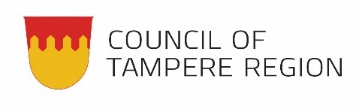 [Speaker Notes: Good afternoon everybody. My name is Nillo Halonen and I come from Tampere Region, Finland. In this project my role is working as an industry specialist of circular economy at Council of Tampere Region in close collaboration with Tampere University of Technology. I am responsible for the execution of the work packages in SCREEN in our region. Today, also present is my supervisor Petri Räsänen, ‎Director in Innovation and Foresight at Council of Tampere Region.

The following is a short introduction to Tampere Region.

Tampere region is the second largest by population and by economy of the 19 regions in Finland. 
There is about half a million people living in Tampere Region, which is roughly 9,2% of the whole population of Finland.
There are 5 major regions in Finland and Tampere region is part of West-Finland major region.
And the city of Tampere is the centre of region
Two other important aspects to the region. Tampere region is currently the most attractive region in Finland and the second fastest growing region in Finland.]
Tyhjien tilojen käyttöönotto
Kaksi yleisintä kompastuskiveä 

   1. Tiloja korjataan liikaa ja liian nopeasti
Usein tilan uusi käyttötarkoitus ei ole tarkalleen tiedossa. Uusia käyttäjiä voidaan etsiä erilaisilla kokeiluilla. Liian valmiiksi korjatun tilan vuokra nousee helposti liian korkeaksi potentiaalisimmille uusille käyttäjille (aloittelevat pienyrittäjät, kulttuuriala, yhteiskunnallisen yrittäjät) eikä vastaa heidän tarpeisiinsa. Ratkaisu: Varovaisen korjaamisen periaatteen rohkea soveltaminen
2. Tilojen arvo seuraa tiloista saatavan vuokran suuruutta
Nykyinen käytäntö kannustaa jättämään tilat tyhjiksi ennemmin kuin antamaan niitä alemmalla vuokralla tai ilmaiseksi käyttöön. Matala vuokrataso on tiloja käyttöönottaville kokeilijayhteisöille elinehto. Ratkaisu: Kokeilevan käytön periaate MRL:ään. Kokeilevassa käytössä olevan kiinteistön arvo määritellään kokeilua edeltäneen vuokratason mukaan. Kuntien mahdollisuuksia edistää kiinteistön arvon säilyttävää käytäntöä selvitettävä. 

Lisää: https://www.agilecities.fi/2019/02/18/politiikkasuositus-tyhjat-tilat-kaupunkien-voimavaraksi/
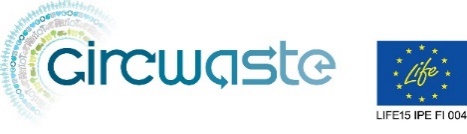 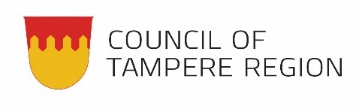 [Speaker Notes: Good afternoon everybody. My name is Nillo Halonen and I come from Tampere Region, Finland. In this project my role is working as an industry specialist of circular economy at Council of Tampere Region in close collaboration with Tampere University of Technology. I am responsible for the execution of the work packages in SCREEN in our region. Today, also present is my supervisor Petri Räsänen, ‎Director in Innovation and Foresight at Council of Tampere Region.

The following is a short introduction to Tampere Region.

Tampere region is the second largest by population and by economy of the 19 regions in Finland. 
There is about half a million people living in Tampere Region, which is roughly 9,2% of the whole population of Finland.
There are 5 major regions in Finland and Tampere region is part of West-Finland major region.
And the city of Tampere is the centre of region
Two other important aspects to the region. Tampere region is currently the most attractive region in Finland and the second fastest growing region in Finland.]
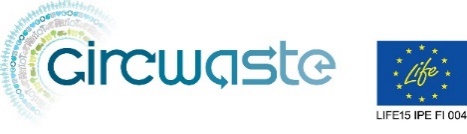 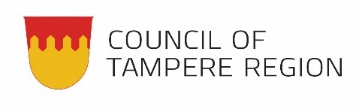 [Speaker Notes: Good afternoon everybody. My name is Nillo Halonen and I come from Tampere Region, Finland. In this project my role is working as an industry specialist of circular economy at Council of Tampere Region in close collaboration with Tampere University of Technology. I am responsible for the execution of the work packages in SCREEN in our region. Today, also present is my supervisor Petri Räsänen, ‎Director in Innovation and Foresight at Council of Tampere Region.

The following is a short introduction to Tampere Region.

Tampere region is the second largest by population and by economy of the 19 regions in Finland. 
There is about half a million people living in Tampere Region, which is roughly 9,2% of the whole population of Finland.
There are 5 major regions in Finland and Tampere region is part of West-Finland major region.
And the city of Tampere is the centre of region
Two other important aspects to the region. Tampere region is currently the most attractive region in Finland and the second fastest growing region in Finland.]
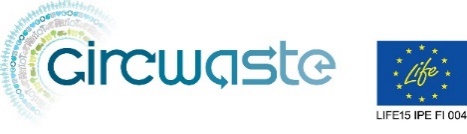 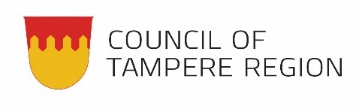 [Speaker Notes: Good afternoon everybody. My name is Nillo Halonen and I come from Tampere Region, Finland. In this project my role is working as an industry specialist of circular economy at Council of Tampere Region in close collaboration with Tampere University of Technology. I am responsible for the execution of the work packages in SCREEN in our region. Today, also present is my supervisor Petri Räsänen, ‎Director in Innovation and Foresight at Council of Tampere Region.

The following is a short introduction to Tampere Region.

Tampere region is the second largest by population and by economy of the 19 regions in Finland. 
There is about half a million people living in Tampere Region, which is roughly 9,2% of the whole population of Finland.
There are 5 major regions in Finland and Tampere region is part of West-Finland major region.
And the city of Tampere is the centre of region
Two other important aspects to the region. Tampere region is currently the most attractive region in Finland and the second fastest growing region in Finland.]
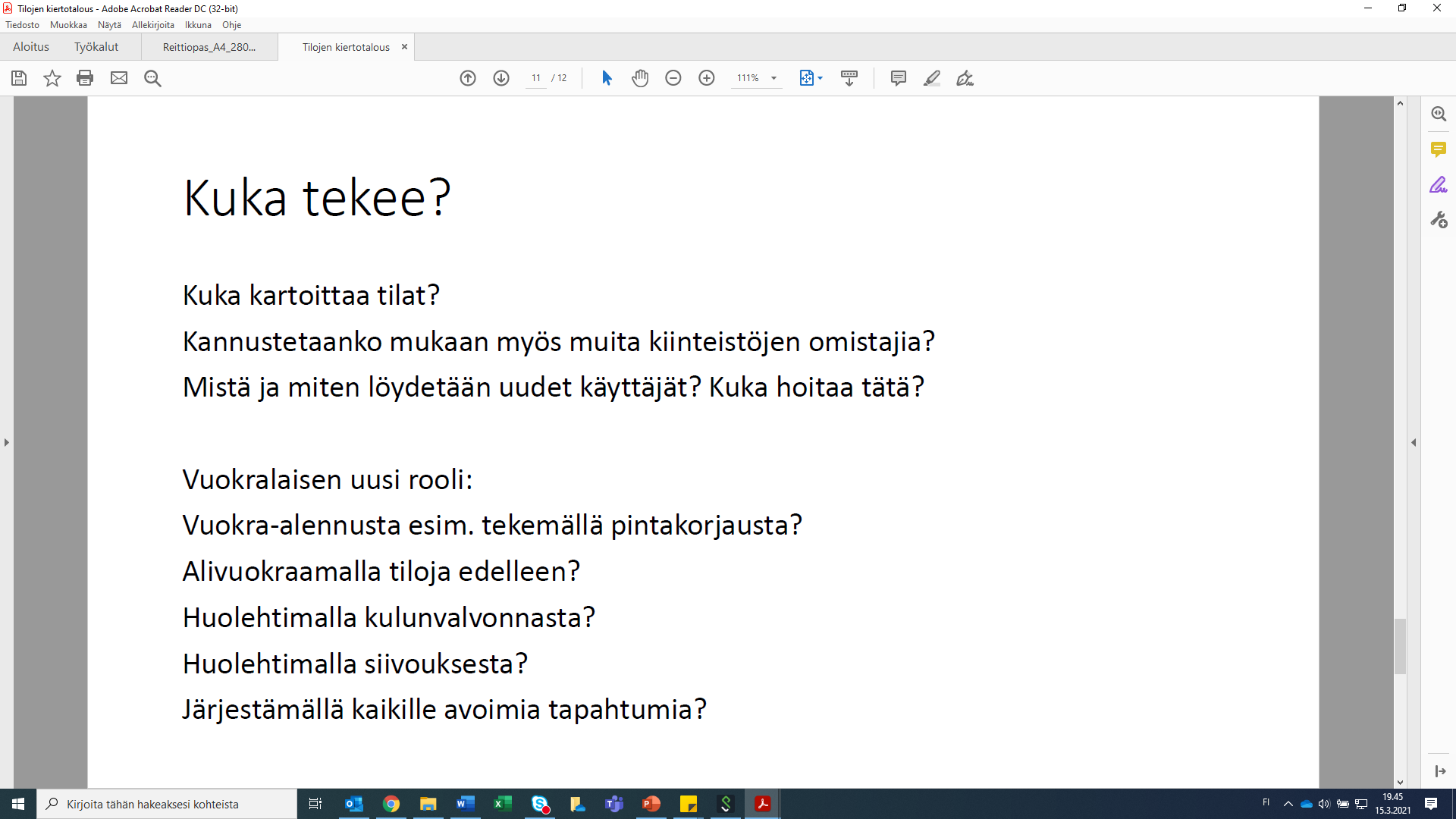 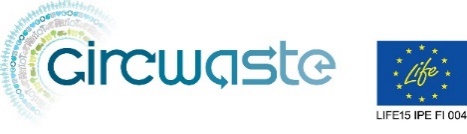 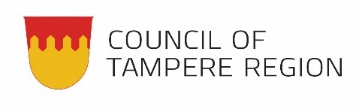 [Speaker Notes: Good afternoon everybody. My name is Nillo Halonen and I come from Tampere Region, Finland. In this project my role is working as an industry specialist of circular economy at Council of Tampere Region in close collaboration with Tampere University of Technology. I am responsible for the execution of the work packages in SCREEN in our region. Today, also present is my supervisor Petri Räsänen, ‎Director in Innovation and Foresight at Council of Tampere Region.

The following is a short introduction to Tampere Region.

Tampere region is the second largest by population and by economy of the 19 regions in Finland. 
There is about half a million people living in Tampere Region, which is roughly 9,2% of the whole population of Finland.
There are 5 major regions in Finland and Tampere region is part of West-Finland major region.
And the city of Tampere is the centre of region
Two other important aspects to the region. Tampere region is currently the most attractive region in Finland and the second fastest growing region in Finland.]
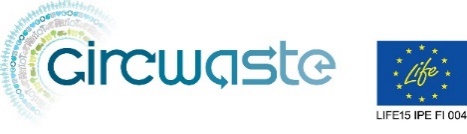 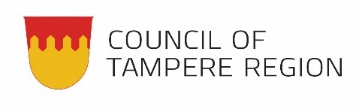 [Speaker Notes: Good afternoon everybody. My name is Nillo Halonen and I come from Tampere Region, Finland. In this project my role is working as an industry specialist of circular economy at Council of Tampere Region in close collaboration with Tampere University of Technology. I am responsible for the execution of the work packages in SCREEN in our region. Today, also present is my supervisor Petri Räsänen, ‎Director in Innovation and Foresight at Council of Tampere Region.

The following is a short introduction to Tampere Region.

Tampere region is the second largest by population and by economy of the 19 regions in Finland. 
There is about half a million people living in Tampere Region, which is roughly 9,2% of the whole population of Finland.
There are 5 major regions in Finland and Tampere region is part of West-Finland major region.
And the city of Tampere is the centre of region
Two other important aspects to the region. Tampere region is currently the most attractive region in Finland and the second fastest growing region in Finland.]
Tilojen käyttöasteen nosto
Julkisten tilojen käyttöastetta saadaan nostettua, kun otetaan käyttöön esimerkiksi varaamo-palvelu. Palvelu voidaan räätälöidä kaupunkikohtaisesti sopivaksi, ja sen kautta on helppo varata julkisia tiloja tilaisuuksiin tai harrastuskäyttöön.
Varaamo-palvelua on kokeiltu esimerkiksi Helsingissä: https://varaamo.hel.fi/

Toinen vastaava palvelu, joka soveltuu myös pienille kunnille:
https://flextila.com/

Kliffa-palvelun kautta samaa tilaa voivat eri käyttäjäryhmät varata eri hinnoin, esim. kaupungin työntekijät työntekoon ilmaiseksi, yhdistykset harrastustoimintaan pienellä maksulla ja kuntalaiset yksityisiin tilaisuuksiin hiukan suuremmalla maksulla: https://kliffa.fi/
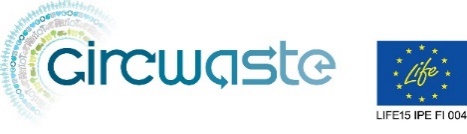 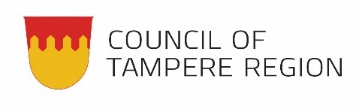 [Speaker Notes: Good afternoon everybody. My name is Nillo Halonen and I come from Tampere Region, Finland. In this project my role is working as an industry specialist of circular economy at Council of Tampere Region in close collaboration with Tampere University of Technology. I am responsible for the execution of the work packages in SCREEN in our region. Today, also present is my supervisor Petri Räsänen, ‎Director in Innovation and Foresight at Council of Tampere Region.

The following is a short introduction to Tampere Region.

Tampere region is the second largest by population and by economy of the 19 regions in Finland. 
There is about half a million people living in Tampere Region, which is roughly 9,2% of the whole population of Finland.
There are 5 major regions in Finland and Tampere region is part of West-Finland major region.
And the city of Tampere is the centre of region
Two other important aspects to the region. Tampere region is currently the most attractive region in Finland and the second fastest growing region in Finland.]
Tyhjien tilojen käyttöönotto
Taitavasti toteutettuna tyhjien tilojen käyttöönotto tarjoaa kasvualustan monenlaiselle yrittäjyydelle, kaupunkikulttuurille ja luovuudelle. Samalla voidaan luoda polkuja työllistymiseen tai uuden ammatin hankkimiseen. 

Esim. Yhteisöllisten työtilojen verkosto Mushrooming (Facebookissa kaupunkiseutukohtaiset ryhmät, kuten Mushrooming Tampere, sekä alusta www.mushrooming.fi) Kunta voi tarjota palvelun kautta monen kuntoisia tyhjiä tiloja vuokralle sekä lisätä kuntalaisten tietoisuutta verkostosta, jonka avulla voi perustaa yhteisöllisen työtilan. Ihmiset hakeutuvat yhteisöllisiin työtiloihin yrittämisen alkuvaiheessa. Niissä kehkeytyy uusia elinkeinon hankkimisen muotoja. http://www.agilecities.fi/2017/03/13/tyohuoneverkosto-mushrooming-mahdollistaa-uutta-tyon-kulttuuria-ja-siina-sivussa-myos-kaupunki-korjautuu/
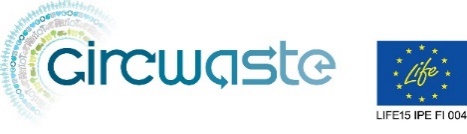 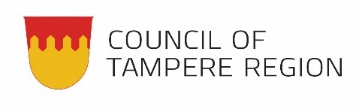 [Speaker Notes: Good afternoon everybody. My name is Nillo Halonen and I come from Tampere Region, Finland. In this project my role is working as an industry specialist of circular economy at Council of Tampere Region in close collaboration with Tampere University of Technology. I am responsible for the execution of the work packages in SCREEN in our region. Today, also present is my supervisor Petri Räsänen, ‎Director in Innovation and Foresight at Council of Tampere Region.

The following is a short introduction to Tampere Region.

Tampere region is the second largest by population and by economy of the 19 regions in Finland. 
There is about half a million people living in Tampere Region, which is roughly 9,2% of the whole population of Finland.
There are 5 major regions in Finland and Tampere region is part of West-Finland major region.
And the city of Tampere is the centre of region
Two other important aspects to the region. Tampere region is currently the most attractive region in Finland and the second fastest growing region in Finland.]
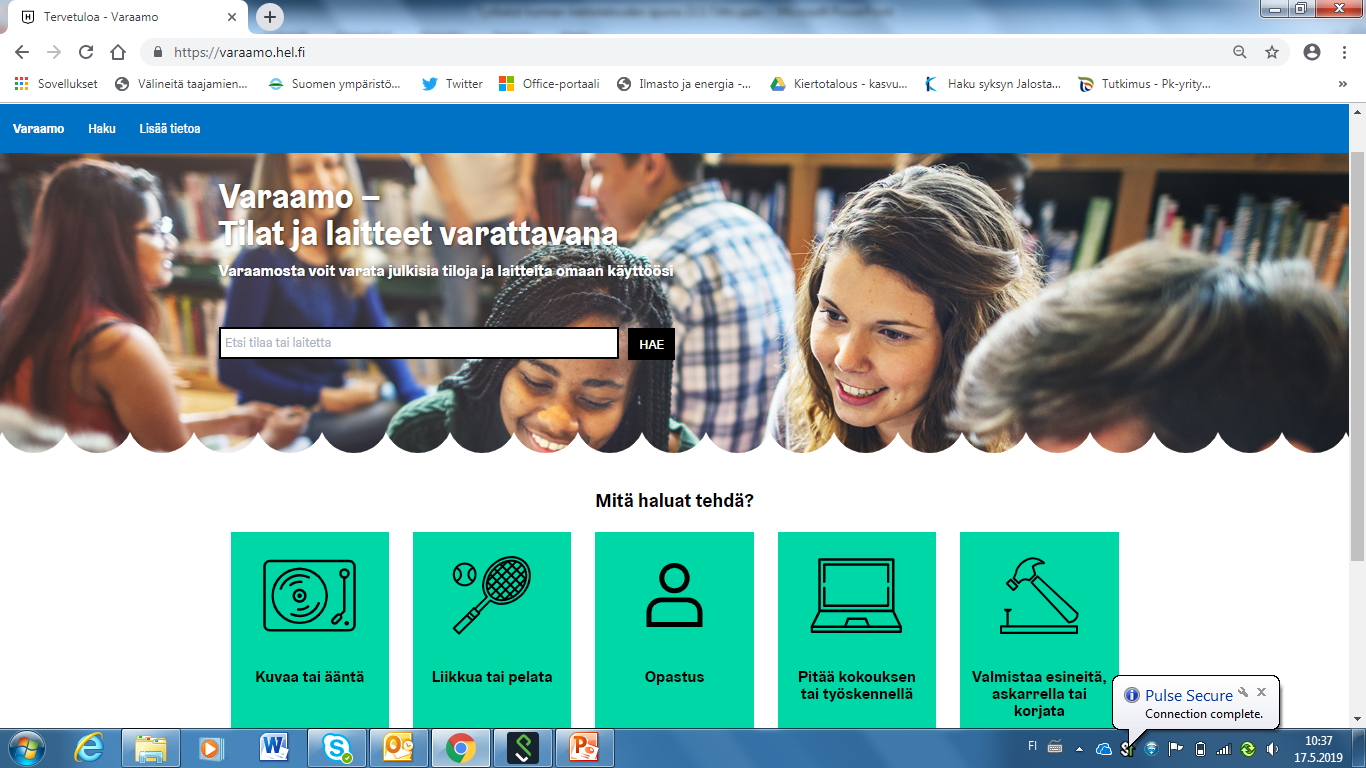 Kuka: Helsingin kaupungin kehittämä

Mitä: Avoimen koodin ohjelmistoalusta. Kaikkien käyttöön otettavissa oleva!

Miksi: Kunnan tilojen ja resurssien markkinointiin kuntalaisille.